Photon-Enhanced Thermionic EmissionUsing Light and Heat for Unprecedented Efficiency
Kristi Bohl
Energy Technologies for a Sustainable Future
September 14, 2010
The Opportunity:
Unprecedented Government Support for Solar Energy Technology
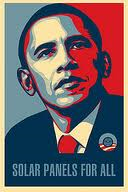 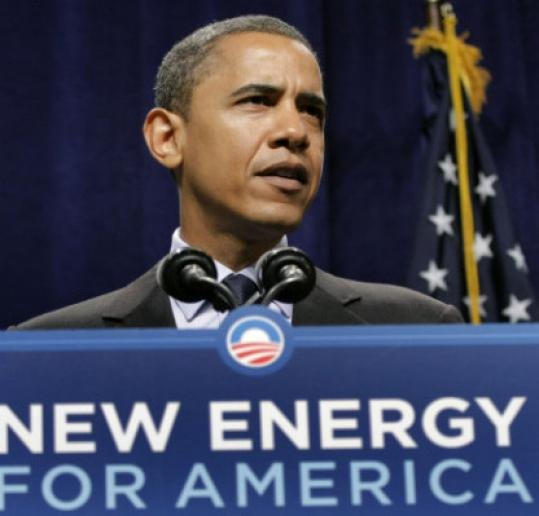 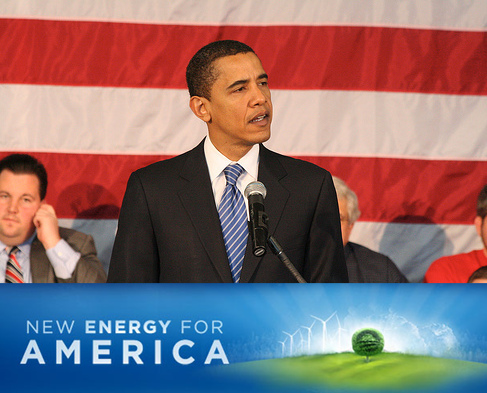 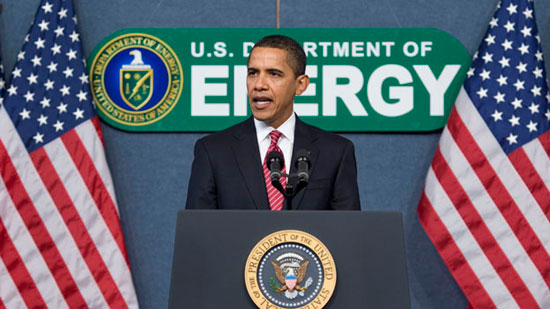 Clearly green energy appears to be a priority of the current Administration.  But what does this mean?  How can solar technologies benefit?
The Opportunity:
Unprecedented Government Support for Solar Energy Technology
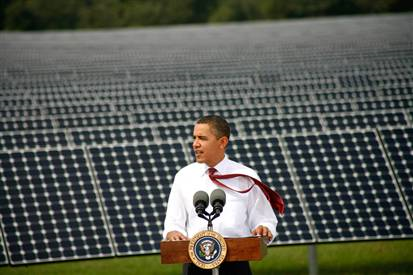 The recession has served as a catalyst for green technologies:
  demand for job creation
  frustration with foreign 
    dependency
  government desire to pump 
    money into the economy
“We’re going to keep competing aggressively to make sure the jobs and industries of the future are taking root right here in America.”
				- President Obama, May 27, 2009
The Opportunity:
Benefits of the Recovery Act
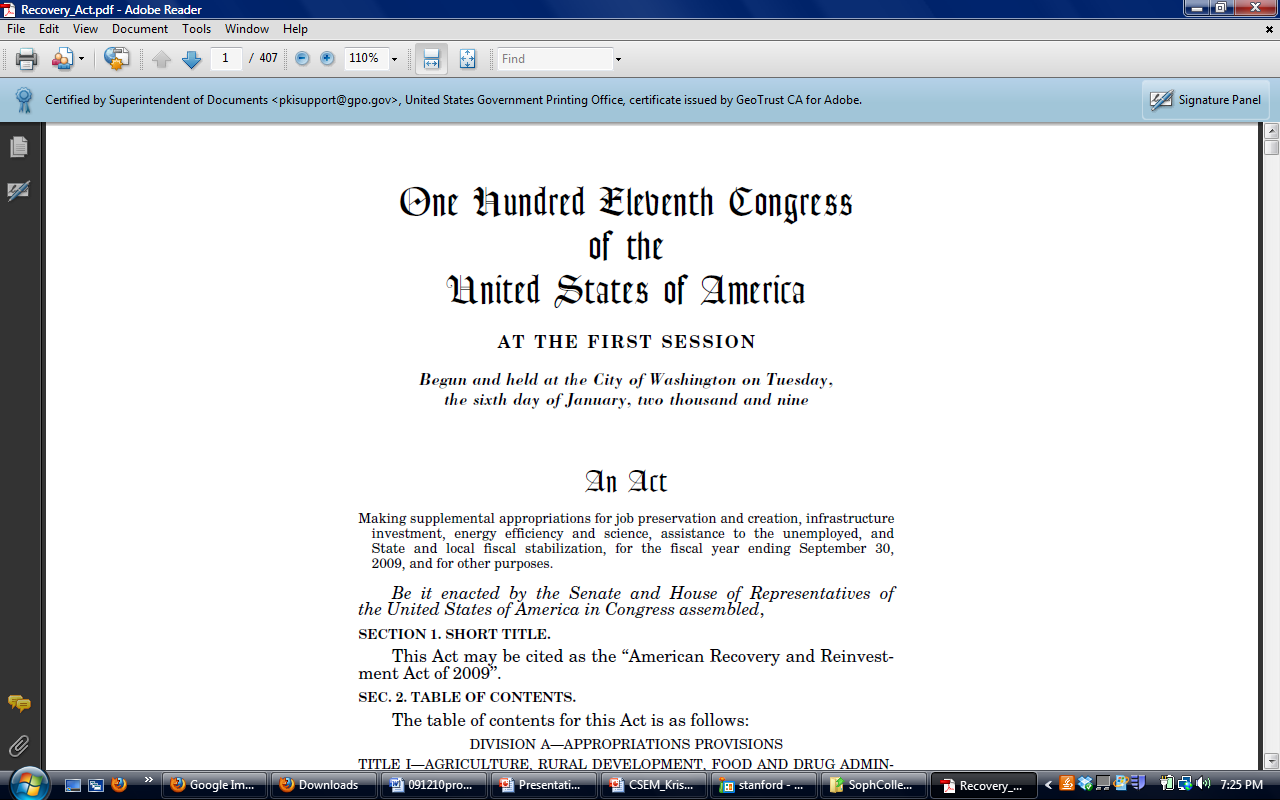 “To provide investments needed to increase economic efficiency by spurring technological advances in science and health”
The Opportunity:
Benefits of the Recovery Act
Bang for the buck:

  green technology:  
    1/6 of total spending

  “Energy Efficiency and 
    Renewable Energy:” 
    $16.8 billion

  competitive grants:  
    $400 million
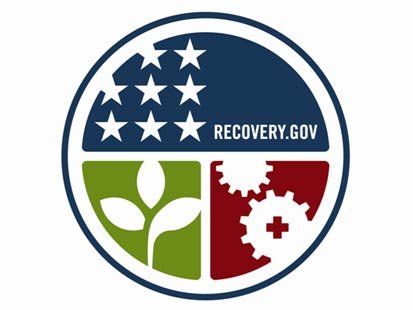 The Opportunity:
Benefits of the Recovery Act
Bang for the buck:

  green technology:  
    1/6 of total spending

  “Energy Efficiency and 
    Renewable Energy:” 
    $16.8 billion

  competitive grants:  
    $400 million
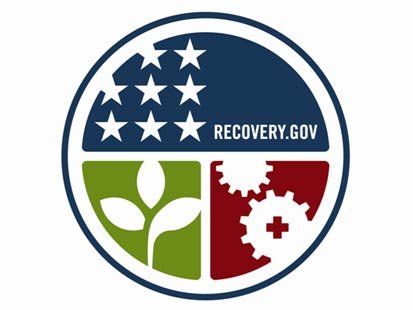 “We’ll invest in the development and deployment of solar technology wherever it can thrive and we’ll find the best ways to integrate solar power into our electric grid.”
					- President Obama
The Opportunity:
New Support and New Organizations
NREL:  up to $12 million to “support the development of early stage solar energy technologies and help them advance to full commercial scale”
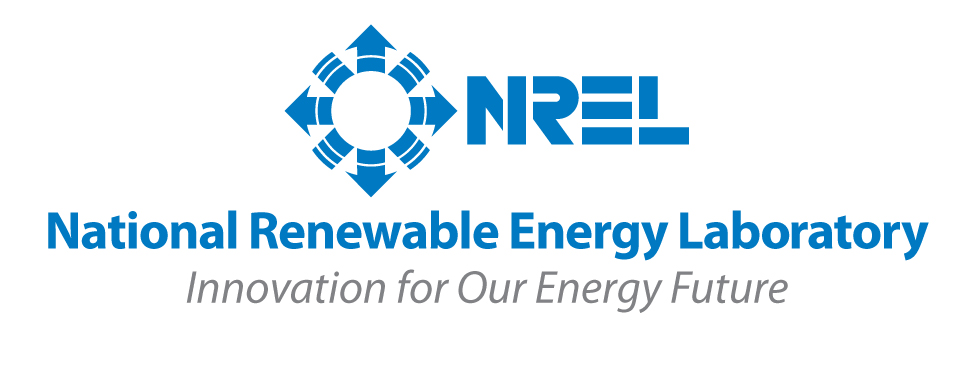 DOE:  $12 million to “transition prototype… PV technologies into pilot and full-scale manufacturing.
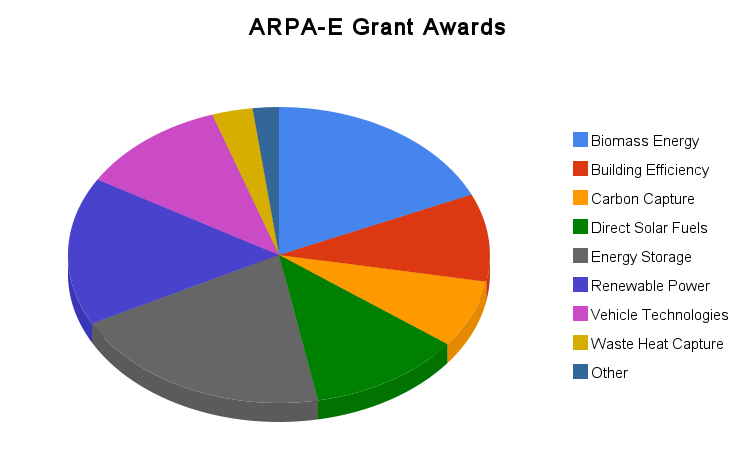 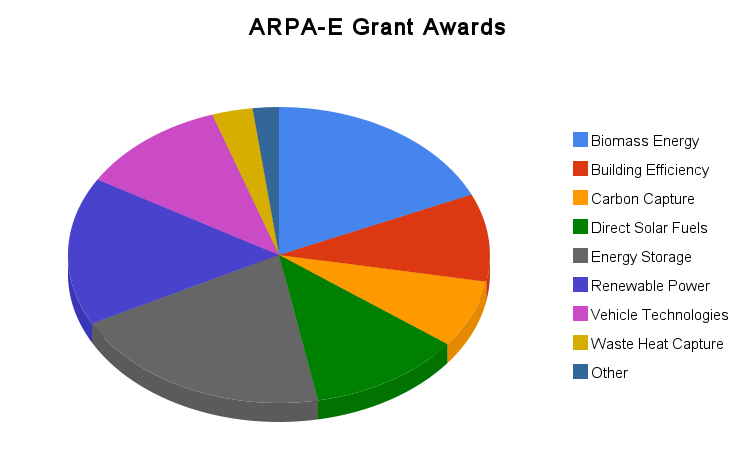 Advanced Research Projects Agency – Energy (ARPA-E):  incubator for sustainable technologies
The Technology:
Limitations of Existing Technologies
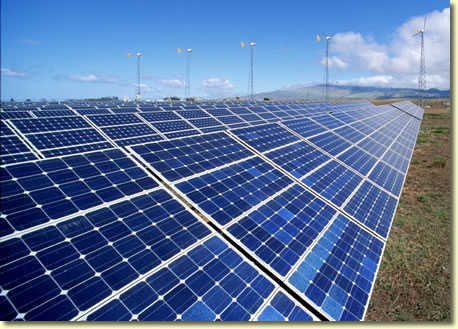 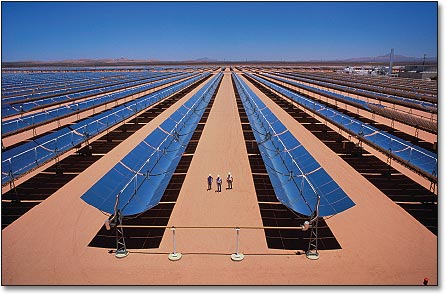 “Quantum” techniques use only solar light
“Thermal” techniques use only solar heat
The Technology:
Limitations of Existing Technologies
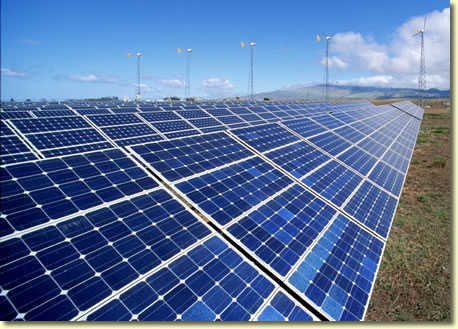 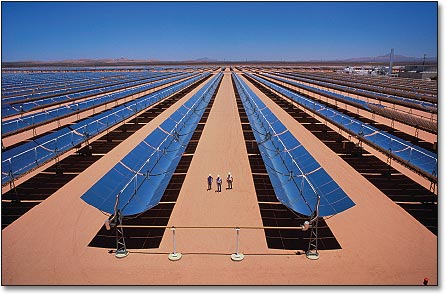 “Quantum” techniques use only solar light
“Thermal” techniques use only solar heat
Why not use both??
The Technology:
Pushing the Envelope on Efficiency
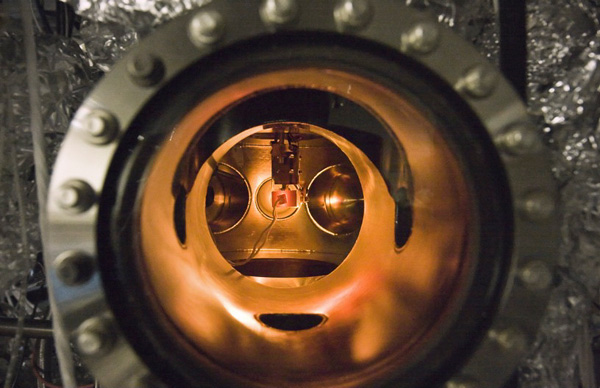 Go Cardinal!

  Stanford researchers led
    by Professor Nick 
    Melosh (MatSci)

  technique allows for 
   simultaneous conversion 
   of solar light and heat 
   into electricity

  theoretically, the device 
   could achieve 60%
   efficiency
the current PETE device
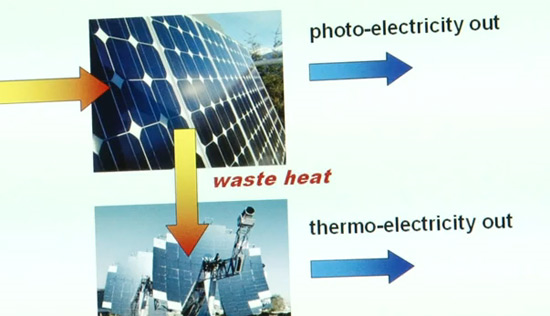 The Technology:
How it Works
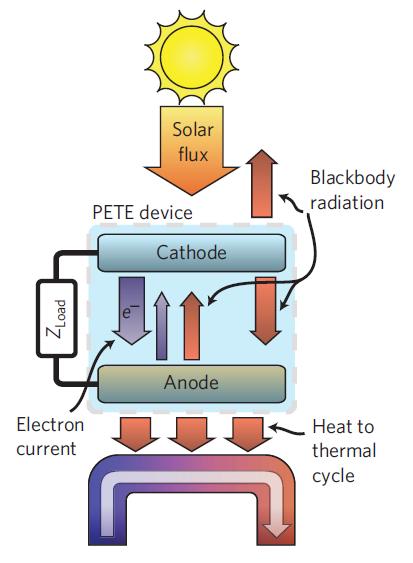 “Photon-Enhanced:”  
	the quantum step

Photons strike the cathode, exciting electrons to produce current.
“Thermionic Emission:”  
	the thermal step

Concentrated solar heat produces electricity directly, including waste heat left over from quantum processes.
The Advantages:
Why PETE’s Got It Goin’ On
PETE’s optimal 60% 
    efficiency would 
    double that of existing
    systems

  Unlike PV cells, PETE 
    improves with higher 
    temperatures

  Limited material 
    constraints

  Cheap, plentiful, 
    accessible materials

  Easily integrated into 
    existing technologies
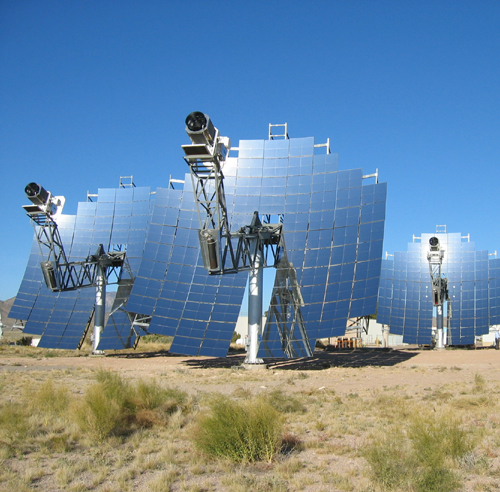 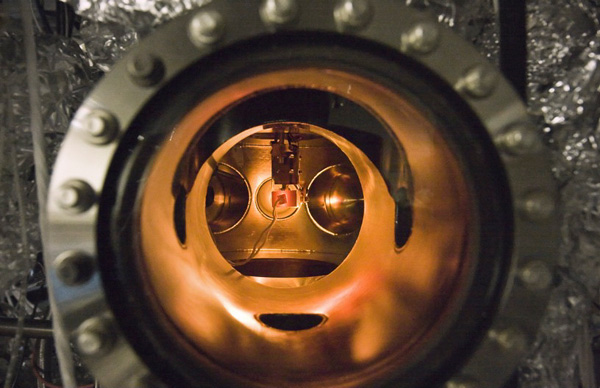 The Plan:
How to Scale up for Mass Production
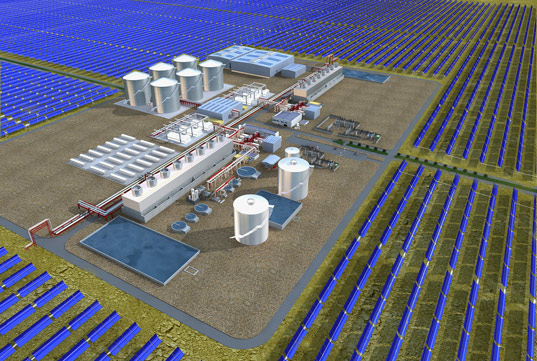 Milestones:

  material selection
  confirmation of compatibility
  efficiencies maintained
    outside lab environments
The goal:

  commercially viable:  as cheap
    as, or cheaper than, fossil fuels
  market:  large-scale utilities  
    and peripheral communities
  integration:  into existing 
    systems, replacing less 
    efficient solar thermal engines
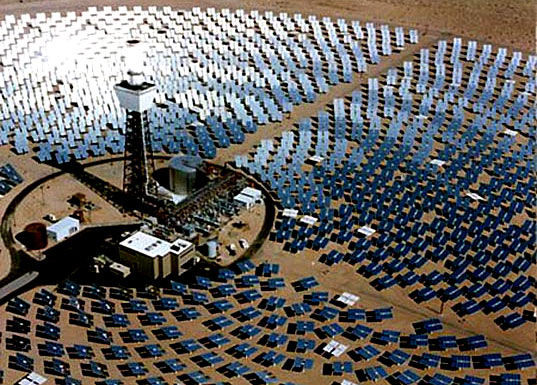 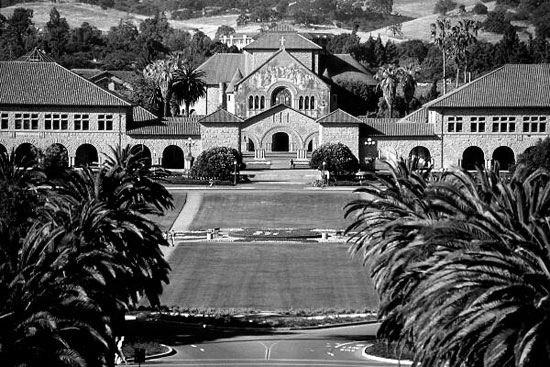 Thank you for listening!